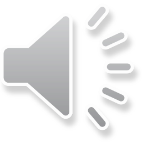 TẬP LÀM VĂN
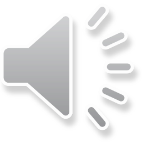 Khởi động
Mỗi đoạn văn trong bài văn kể chuyện kể về điều gì?
Mỗi đoạn văn trong bài văn kể chuyện kể về 1 sự việc.
2. Khi viết hết một đoạn văn kể chuyện cần lưu ý điều gì?
2. Khi viết hết một đoạn văn kể chuyện cần chấm xuống dòng.
Chủ nhật ngày 17 tháng 10 năm 2021
Tập làm văn
Luyện tập xây dựng đoạn văn kể chuyện
YÊU CẦU CẦN ĐẠT
1. Dựa vào tranh minh họa và lời dẫn giải dưới tranh kể lại được cốt truyện Ba lưỡi rìu.
2. Biết phát triển ý dưới mỗi tranh thành một đoạn văn kể chuyện.
3. Hiểu nội dung, ý nghĩa truyện Ba lưỡi rìu.
Bài 1: Dựa vào tranh và lời kể dưới tranh, kể lại cốt truyện 
“Ba lưỡi rìu”
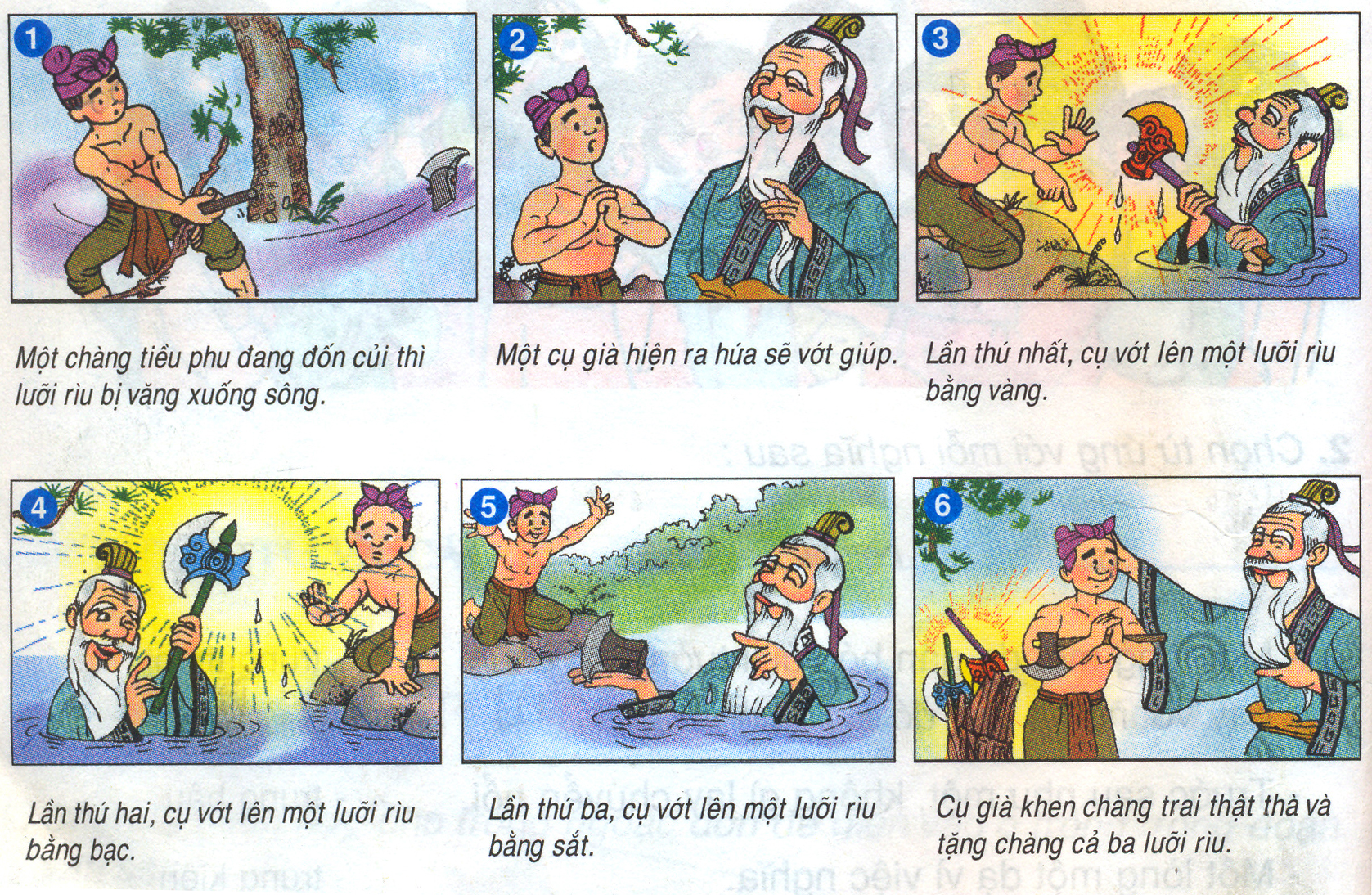 Quan sát tranh và lời dẫn phía dưới, cho biết cốt truyện Ba lưỡi rìu có mấy sự việc chính?
=> Có 6 sự việc chính
Xác định các sự việc thuộc 3 phần của cốt truyện
Mở đầu: SV1
Diễn biến: SV2,3,4,5
Kết thúc: SV6
Bài 1: Dựa vào tranh và lời kể dưới tranh, kể lại cốt truyện 
“Ba lưỡi rìu”
Truyện có mấy nhân vật?
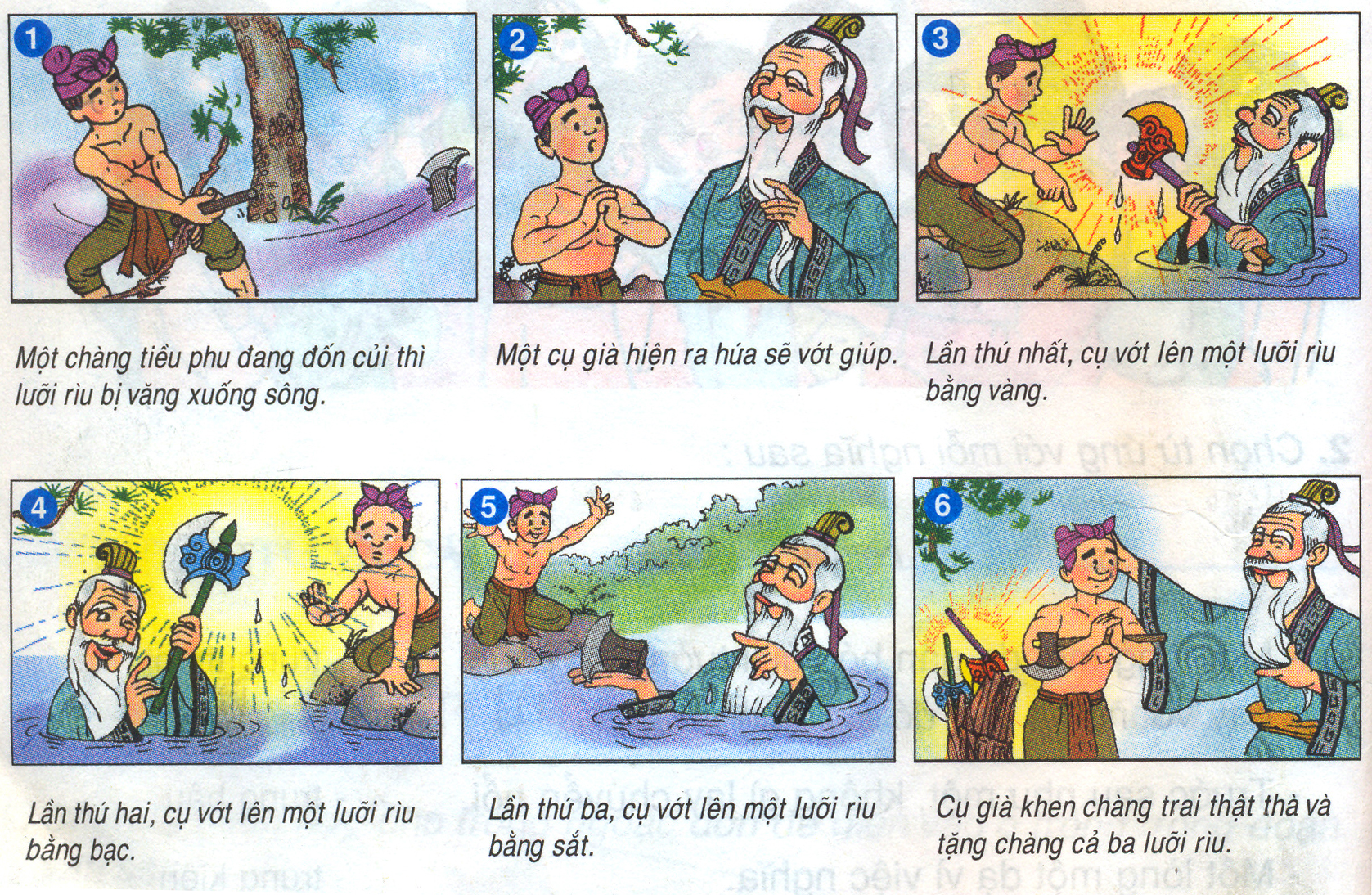 => Có 2 nhân vật là chàng tiều phu và 1 cụ già chính là ông tiên
Em hiểu thế nào là tiều phu?
Tiều phu là người đàn ông làm nghề kiếm củi trong rừng
Nội dung truyện nói về điều gì?
Chàng tiều phu được tiên ông thử thách tính trung thực qua những lưỡi rìu
Bài 1: Dựa vào tranh và lời kể dưới tranh, kể lại cốt truyện 
“Ba lưỡi rìu”
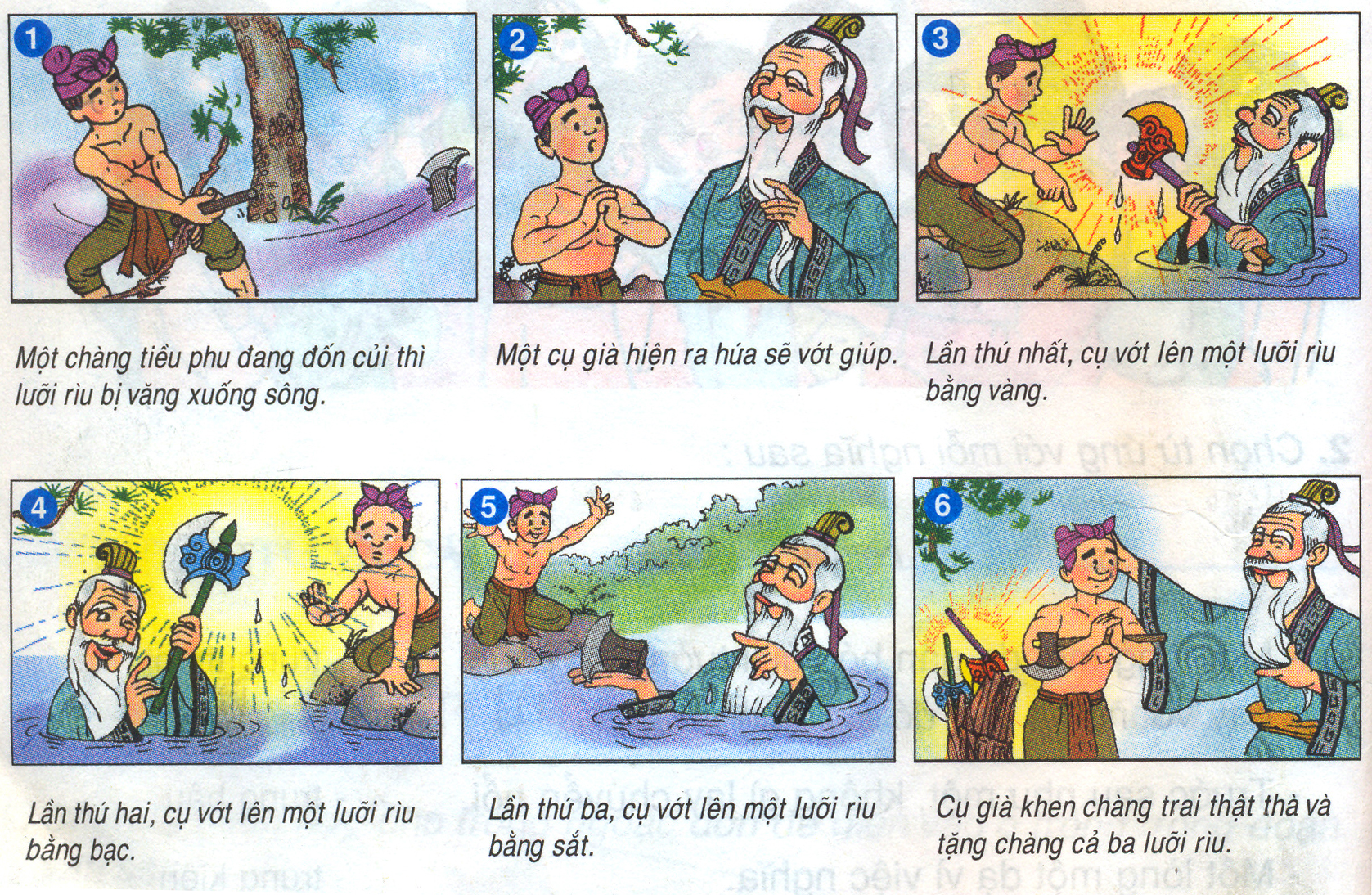 Nắm nội dung truyện, kể lại câu chuyện, lưu ý kể không quá chi tiết
Câu chuyện có ý nghĩa gì?
Khuyên chúng ta hãy trung thực, thật thà trong cuộc sống sẽ được hưởng hạnh phúc.
YÊU CẦU CẦN ĐẠT
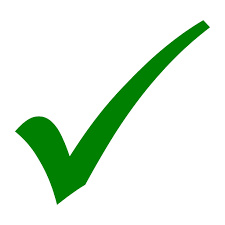 1. Dựa vào tranh minh họa và lời dẫn giải dưới tranh kể lại được cốt truyện Ba lưỡi rìu.
2. Biết phát triển ý dưới mỗi tranh thành một đoạn văn kể chuyện.
3. Hiểu nội dung, ý nghĩa truyện Ba lưỡi rìu.
Bài 2:  Phát triển ý nêu dưới mỗi tranh thành một đoạn văn kể chuyện
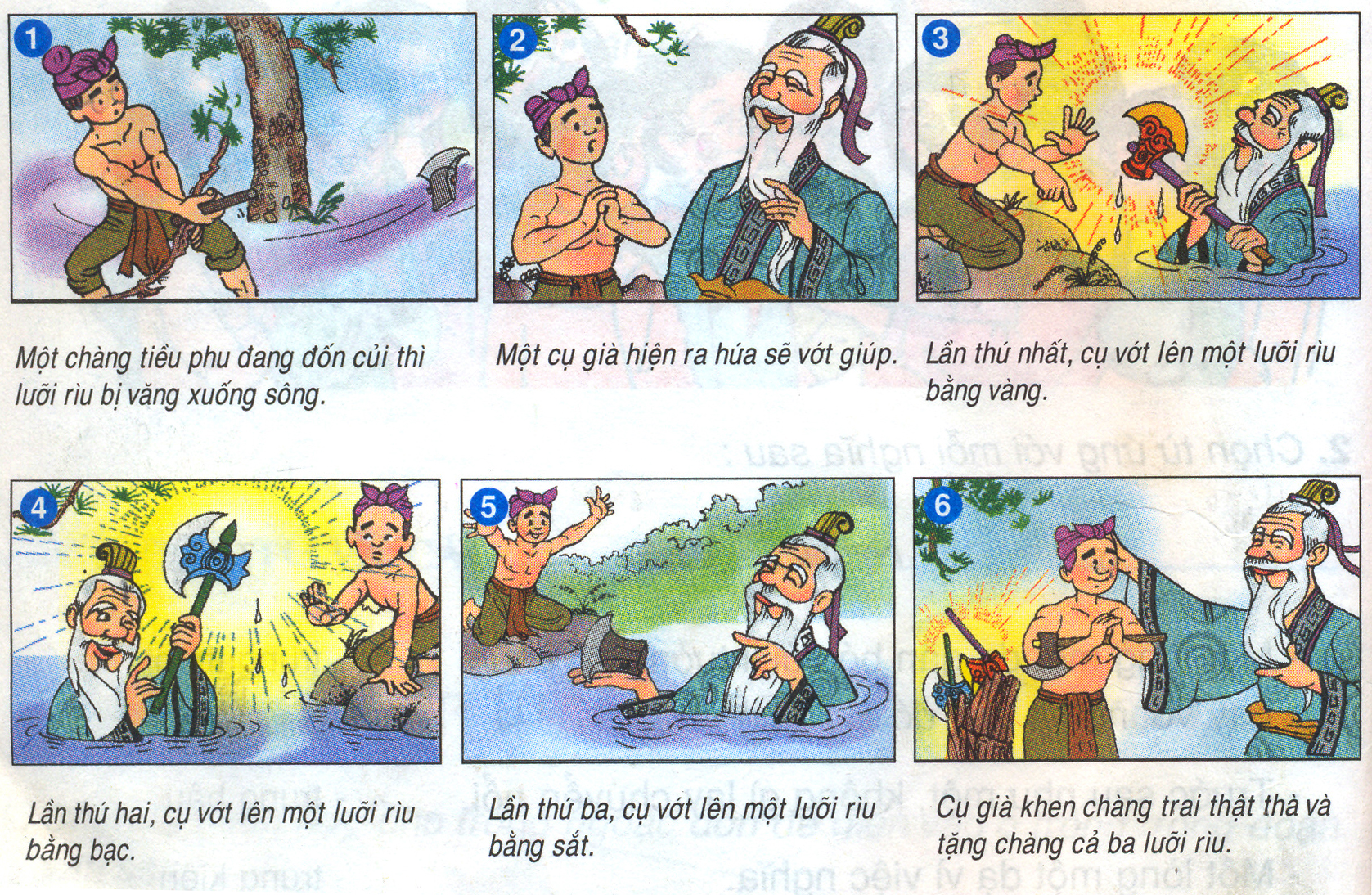 Chàng tiều phu đang đốn củi thì lưỡi rìu bị văng xuống sông.
Nhân vật đang làm gì?
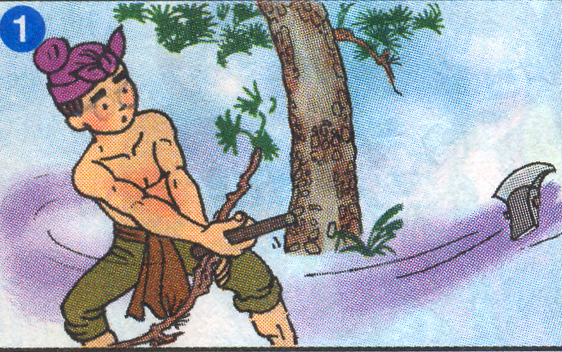 Chàng buồn rầu nói: “Gia tài của ta chỉ có lưỡi rìu này, nay mất rìu thì sống thế nào đây?”
Nhân vật nói gì?
Chàng tiều phu ở trần, quần xắn tới đầu gối, đầu quấn khăn mỏ rìu.
Hình dáng nhân vật ra sao?
Lưỡi rìu trong tranh là lưỡi rìu như thế nào?
Lưỡi rìu bằng sắt sáng bóng đã mòn vẹt .
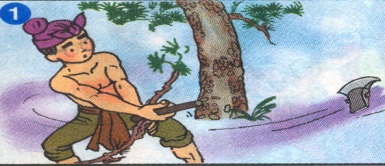 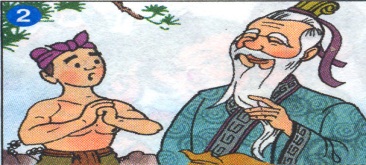 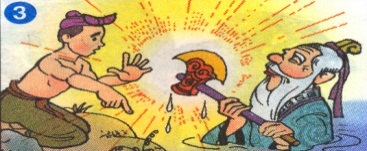 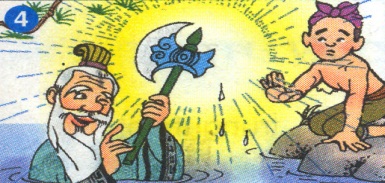 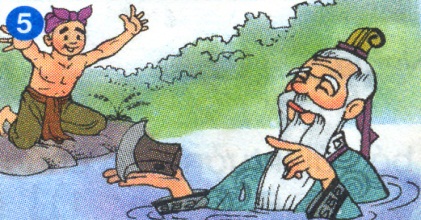 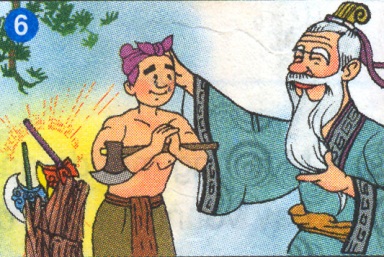 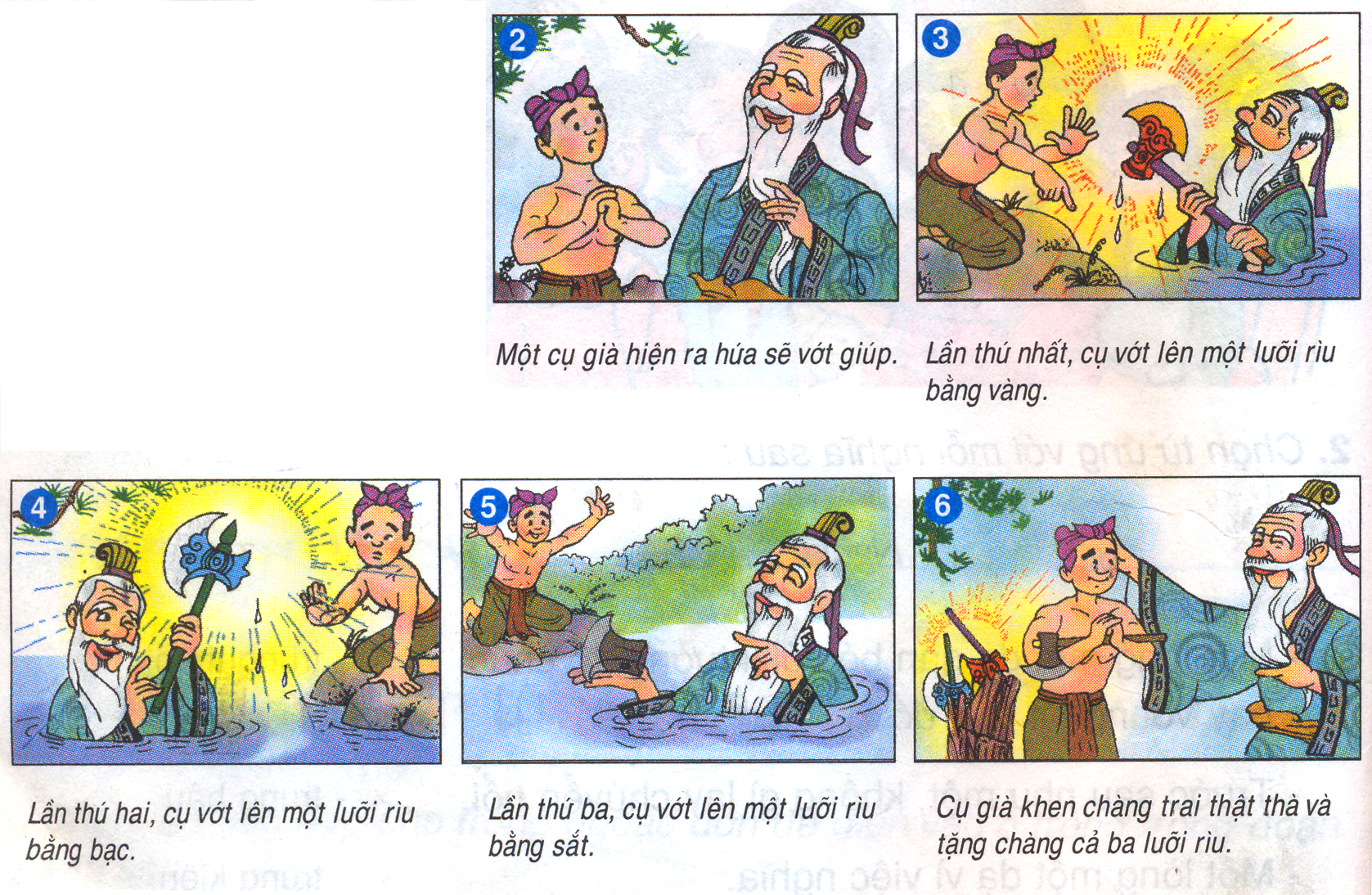 Hãy phát triển ý dưới mỗi tranh.
Nhân vật làm gì?
 Nhân vật nói gì?
 Ngoại hình nhân vật.
 Lưỡi rìu như thế nào?
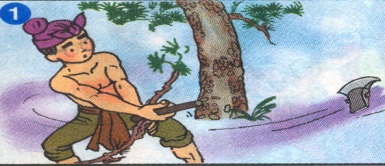 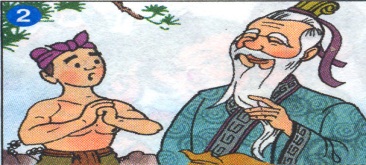 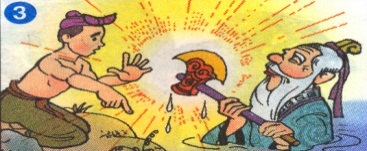 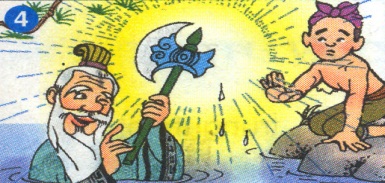 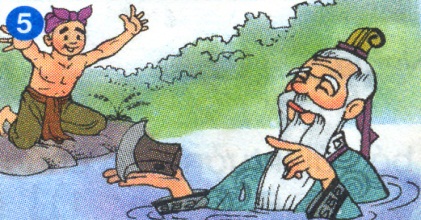 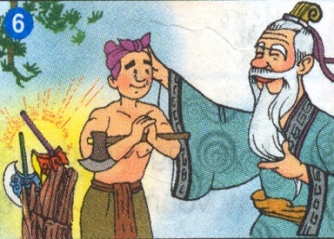 Nắm được nội dung, hiểu ý nghĩa truyện Ba lưỡi rìu, theo em, cần tập trung phát triển ý của sự việc chính nào thành đoạn văn kể chuyện trọng tâm? Vì sao?
Các sự việc 3, 4, 5 vì ba sự việc đó thể hiện rõ nhất tính cách thật thà của chàng tiều phu, làm nên ý nghĩa câu chuyện.
Lưu ý: Tập trung kể các sự việc trọng tâm, quan sát kĩ để miêu tả sự thay đổi thái độ của chàng trai qua ba lần cụ già vớt ba lưỡi rìu khác nhau, kể thêm suy nghĩ chàng trai để khắc họa rõ nét tính cách nhân vật.
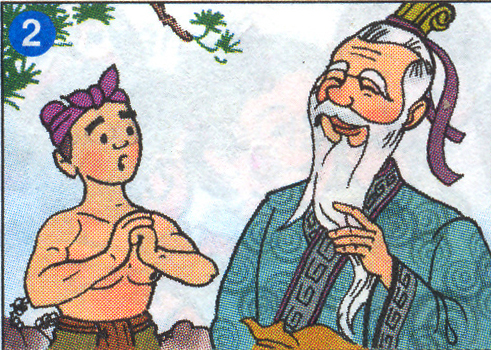 Một cụ già hiện ra hứa sẽ giúp.
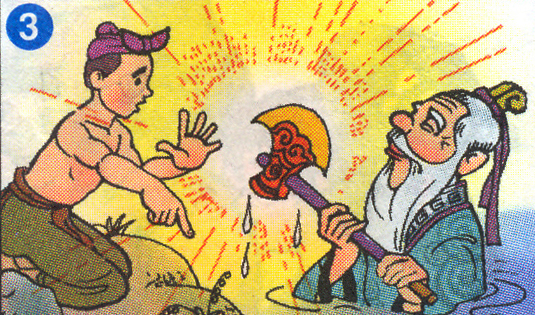 Lần thứ nhất cụ vớt lên một lưỡi rìu bằng vàng
Một cụ già hiện ra hứa sẽ giỳp.
.
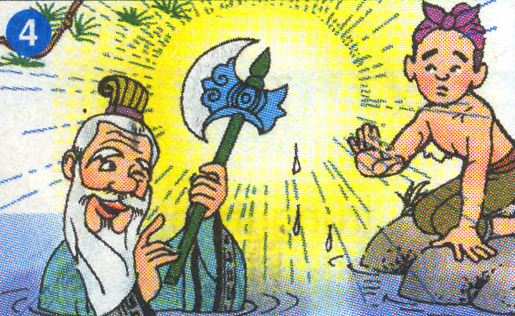 Lần thứ hai, cụ vớt lên một lưỡi rìu bằng bạc.
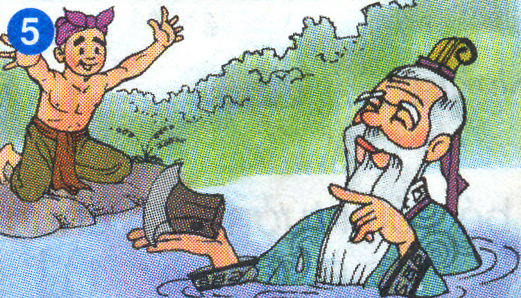 Lần thứ ba, cụ vớt lên một lưỡi rìu bằng sắt.
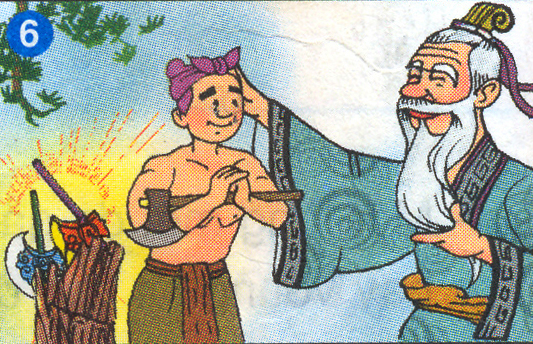 Cụ già khen chàng trai thật thà và tặng chàng cả ba lưỡi rìu.
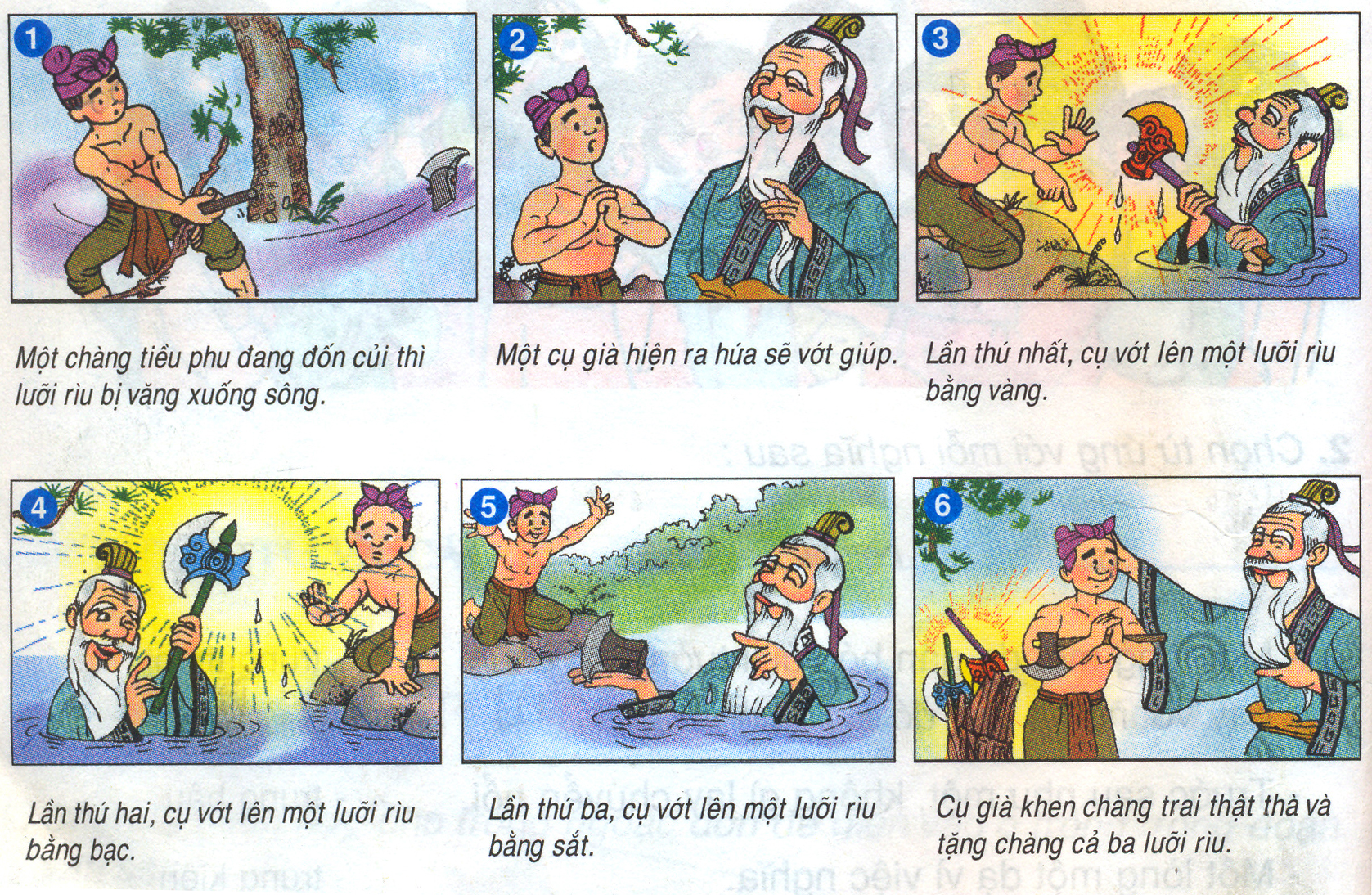 YÊU CẦU CẦN ĐẠT
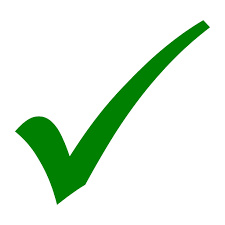 1. Dựa vào tranh minh họa và lời dẫn giải dưới tranh kể lại được cốt truyện Ba lưỡi rìu.
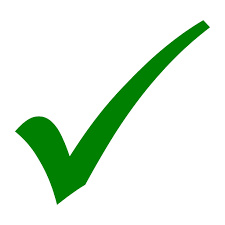 2. Biết phát triển ý dưới mỗi tranh thành một đoạn văn kể chuyện.
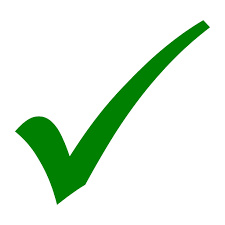 3. Hiểu nội dung, ý nghĩa truyện Ba lưỡi rìu.
Vận dụng
Qua câu chuyện Ba lưỡi rìu, em học tập được gì từ chàng tiều phu?
Kể lại câu chuyện “Ba lưỡi rìu” cho bố mẹ, người thân nghe.
Chuẩn bị bài tiếp theo: “Luyện tập xây dựng đoạn văn kể chuyện”. Đọc cốt truyện Vào nghề và làm bài tập 2( trang 72, 73 SGK)  vào nháp và gửi ảnh vào link bài tập qua azota.
Cách phát triển câu chuyện:
Quan sát tranh, đọc gợi ý trong tranh để nắm cốt truyện.
Phát triển ý dưới mỗi tranh thành một đoạn truyện bằng cách cụ thể hóa hành động, lời nói, ngoại hình của nhân vật.
Liên kết các đoạn thành câu chuyện hoàn chỉnh .